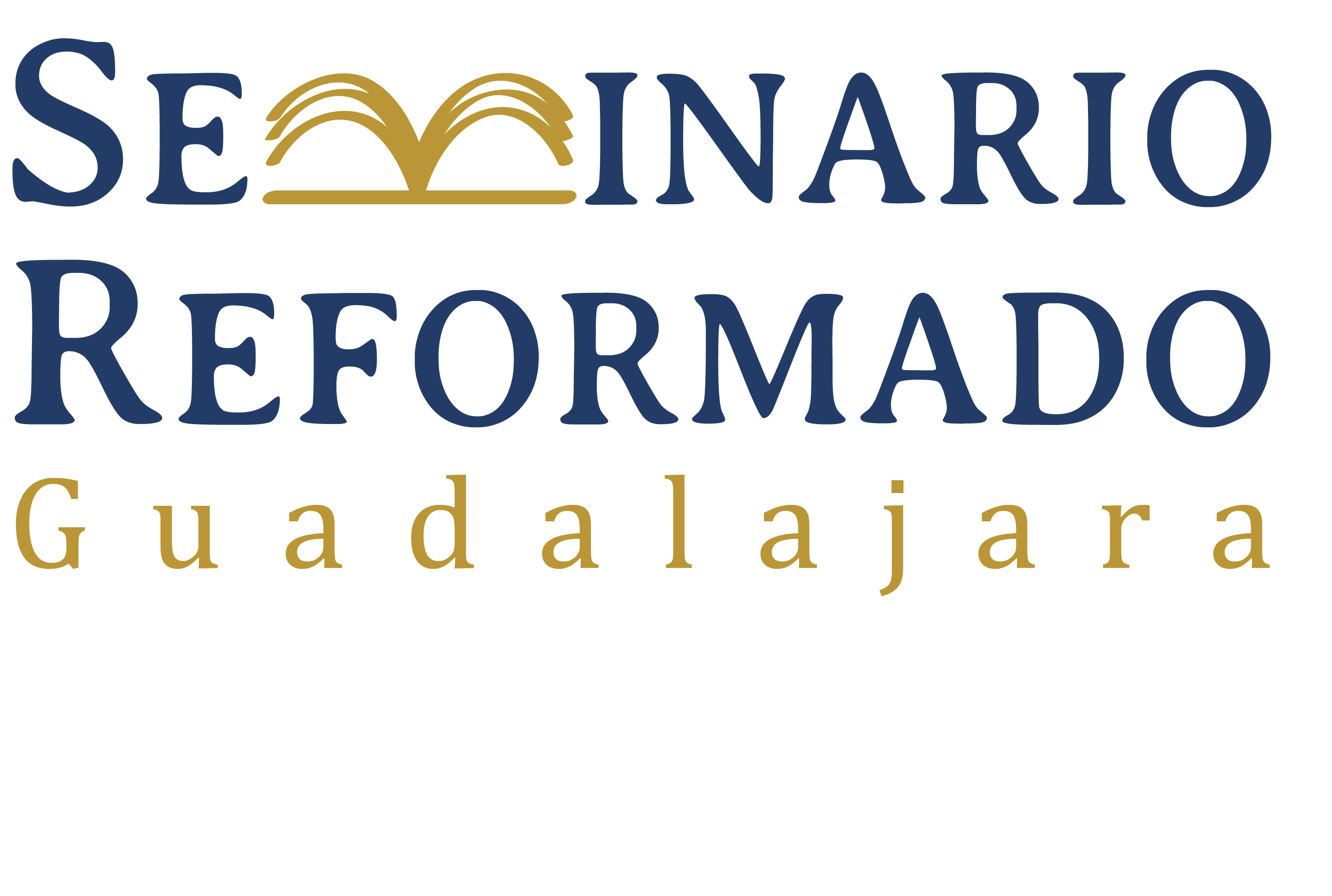 Los géneros de sermones
Diferentes formas de describir sermones
El artículo por Iruin Busenitz que leyeron divide los sermones en expositivos, temáticos, teológicos, históricos y biográficos.
Braga divide los sermones en temáticos, textuales y expositivos.
Chapell insiste en que todos los sermones deben ser expositivos y cristo-céntricos, y menciona sermones para bodas, funerales y evangelísticos.
Robert L. Dabney distingue entre temáticos y expositivos y también entre doctrinales, prácticos (o éticos) y narrativos.
Además, condenó los sermones ocasionales y la mayoría de los sermones funerales.
Diferentes formas de describir sermones
Estos métodos de categorizar nos permiten ver y apreciar diferentes formas de explicar la Biblia.
Todo sermón debe ser expositivo en el sentido de ser una explicación del texto bíblico.
Tenemos que dejar que el texto mismo nos guíe en la creación del sermón.
Es decir, el género del texto debe influenciar si no determinar el género del sermón.
También la ocasión de la prédica debe influencia el género del sermón.
La influencia del género del texto
Algunos géneros se prestan para ser imitados en el sermón.
Un texto narrativo se presta a ser presentado narrativamente.
Un texto ético se presta para un sermón práctico.
Un texto teológico se presta para un sermón didáctico y doctrinal.
Otros géneros son más difíciles de imitar.
Es difícil predicar un texto poético poéticamente.
Es difícil predicar un texto apocalíptico apocalípticamente.
Estos géneros de textos requieren más explicación para la audiencia de hoy, porque sus técnicas literarias son menos conocidas para nosotros.
Al mismo tiempo, es excelente si el predicador puede hacer que se sienta algo del impacto original.
La influencia de la ocasión
Los sermones ocasionales que Dabney (68-69) condenó son los que son inspirados más por un suceso extraordinario que por el texto bíblico.
La ocasión de la prédica tiene que influenciar la forma del sermón.
Podemos pensar en diferentes audiencias:
Hostiles
No creyentes interesados
Creyentes inmaduros
Creyentes maduros
Una mezcla de algunos o todos de estos
La influencia de la ocasión
4.	Podemos pensar en diferentes ocasiones:
El servicio dominical
Un evento evangelístico
Una boda
Un funeral
Un grupo de jóvenes, mujeres, varones, universitarios, etc.
Un día especial
Debemos tomar en cuenta suficientemente la ocasión para diseñar un sermón de acuerdo a la capacidad de los oyentes.
Sin embargo, no debemos permitir que ocasión opaque la verdad bíblica.
La influencia de la ocasión
Por ejemplo, Dabney (70-72) condenó la mayoría de los sermones funerales, porque la necesidad de los sobrevivientes puede distorsionar el mensaje del predicador.
Los oyentes desesperadamente quieren escuchar una declaración acerca de la salvación de su ser querido difunto.
Sin embargo, hay muchos casos cuestionables o acerca de los cuales el predicador no tiene suficiente conocimiento directo.
Si el predicador los declara salvos, está degradando el evangelio y dando una impresión equivocada de lo que significa ser salvo.
El flujo del sermón
Una forma útil de dividir sermones es en deductivos e inductivos.
En la lógica, un argumento deductivo procede de lo general a casos específicos.
Un argumento inductivo procede de casos específicos a una conclusión general.
Consideren estos dos argumentos:
Todos los planetas se mueven en órbitas elípticas.  Como Marte es un planeta, se mueve en una órbita elíptica.
Mercurio se mueve en una órbita elíptica.  También, Venus, Tierra, Marte, Júpiter, Saturno, Urano y Neptuno.  Por lo tanto, podemos decir que todos los planetas se mueven en órbitas elípticas.
¿Cuál es deductivo y cuál inductivo?
El flujo del sermón
La manera tradicional de presentar un sermón es deductiva.
La proposición es la declaración general, y las divisiones son los casos específicos.
Esta dirección funciona muy bien con textos éticos y teológicos.
Por ejemplo, un sermón sobre no robar puede aplicarse a muchos casos específicos.
En las últimas décadas, ha habido énfasis en el sermón inductivo.
Uno de los impulsos detrás de este énfasis es un disminución de la autoridad del predicador.
Es decir, en lugar de proclamar la verdad, el predicador dirige a la congregación a descubrir la verdad por sí misma.
El flujo del sermón
Podemos afirmar la autoridad de la predicación y apreciar lo bueno de movimiento inductivo.
Es cierto que la gente retiene mejor lo que siente que ha descubierto por sí misma.
Además, algunos textos se mueven desde casos específicos hacia una conclusión general.
En general, los textos narrativos tienden a moverse en esta dirección.
Las parábolas tienden a moverse en esta dirección.
En un sermón inductivo, la proposición se coloca al final, no al principio.
No obstante, la proposición guía y da unidad a sermón.
7.	En los textos narrativos, el sermón puede simplemente seguir el orden de la narración, haciendo aplicación sobre la marcha o al final.
Un ejemplo - Juan 12:12-22
Proposición: Todo el mundo necesita al Salvador - 19.
Los judíos necesitan al Salvador - 12-18
Los gentiles necesitan al Salvador - 20-22

1.	Los judíos necesitan al Salvador - 12-18
Los gentiles necesitan al Salvador - 20-22
Conclusión: Todo el mundo necesita al Salvador - 19.

1.	Los judíos buscaron al Salvador - 12-18
2.	Los líderes declararon que todos seguían al Salvador - 19 (el pivote del texto)
3.	Los gentiles buscaron al Salvador - 20-22.
Un ejemplo - Efesios 1:3-14
Proposición: Los creyentes tenemos todas las bendiciones de Dios.
Tenemos las bendiciones del Padre - 3-6.
Tenemos las bendiciones en el Hijo - 7-12
Tenemos las bendiciones por medio del Espíritu - 13-14.

1.	Tenemos las bendiciones del Padre - 3-6.
2.	Tenemos las bendiciones en el Hijo - 7-12
Tenemos las bendiciones por medio del Espíritu - 13-14.
Conclusión: Los creyentes tenemos todas las bendiciones de Dios.
Un ejemplo - Lucas 10:25-37
Proposición: Los creyentes deben ser prójimo para los que nos necesitan.
Debemos ser prójimo a pesar de diferencias culturales y religiosas.
Debemos ser prójimo a pesar de las dificultades. 

1.	Los “buenos” no ayudaron al prójimo.
El “malo” ayudó al prójimo.
Conclusión: El “malo” nos muestra que es ser prójimo.